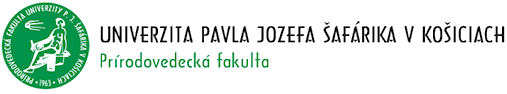 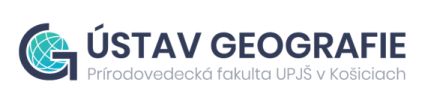 Základy programovania (Python)
Pyqgis, skriptovanie v QGIS, editácia a štruktúra skriptu
Mgr. Tomáš Fedor
tomas.fedor@student.upjs.sk
Prednáška č.3 – Podmienky (IF), podmienené vetvenie (IF), operácie s reťazcami a metódy reťazcov, presmerovanie vstupu a výstupu
Náplň cvičenia
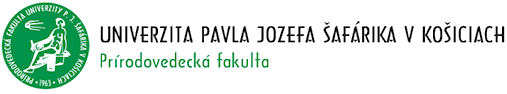 Vytvorenie jednoduchých skriptov pre základné operácie s priestorovými údajmi v pyqgis

Selekcia časti vektorovej vrstvy a jej export
Clip vektorovej vrstvy
Buffer vektorovej vrstvy
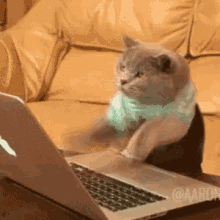 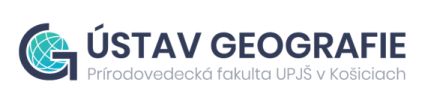 Prednáška č. 4 – Cyklus for a while, funkcia range, jednoduché matematické algoritmy a algoritmy s reťazcami
Selekcia časti vektorovej vrstvy
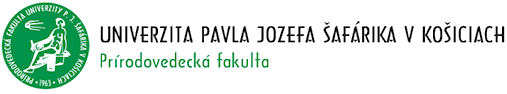 Vyselektujte jeden z krajov z vrstvy kraje_sjtsk pomocou pyqgis skriptu.
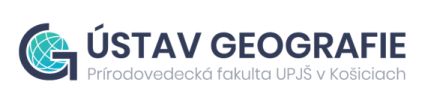 Prednáška č. 4 – Cyklus for a while, funkcia range, jednoduché matematické algoritmy a algoritmy s reťazcami
Selekcia časti vektorovej vrstvy
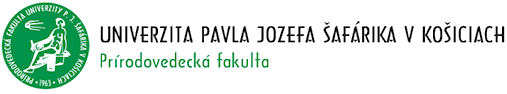 Selekcia vrstvy
Exportovanie selekcie vrstvy
Pridanie vrstvy do layer tree
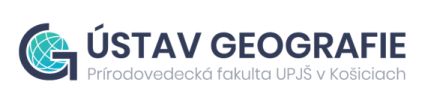 Prednáška č. 4 – Cyklus for a while, funkcia range, jednoduché matematické algoritmy a algoritmy s reťazcami
Selekcia časti vektorovej vrstvy
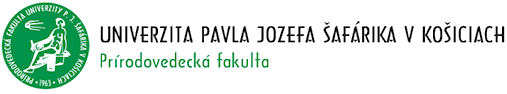 1) Selekcia vrstvy

Vrstvu si pridáme do layer tree v QGIS. Vyberieme, s ktorou vrstvou budeme pracovať. Vrstvy – volanie vrstiev v layer tree. QgsProject.instance().mapLayersByName – selekcia vrstvy v projekte na základe mena. Vypíše nám všetky vrstvy s daným menom (ako zoznam). vrstva = vrstvy[0] zadefinuje, že sa má vybrať prvá vrstva zo zoznamu (jediná možnosť). layer.selectByExpression nám umožní vybrať konkrétnu časť vrstvy / atribút. Je potrebné odlišiť jednotlivé časti – samotnú expression, atribútový stĺpec a hodnotu v ňom (ak ide o string napr. s diakritikou): ('"NM2"=\'Košický\‚‘)
Alt+039

vrstvy = QgsProject.instance().mapLayersByName('kraje_sjtsk‘)
vrstva = vrstvy[0]
vrstva.selectByExpression('"NM2"=\'Košický\' ')

Túto časť skriptu si už vieme spustiť a otestovať.
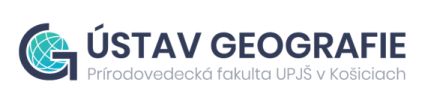 Prednáška č. 4 – Cyklus for a while, funkcia range, jednoduché matematické algoritmy a algoritmy s reťazcami
Selekcia časti vektorovej vrstvy
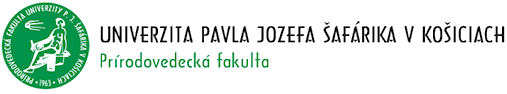 2) Exportovanie selekcie vrsty

Zadefinujeme lokalitu uloženia vrstvy (kraj) a jej názov. Vykonáme zápis vektorovej vrstvy (QgsVectorFileWriter.writeAsVectorFormat) a zadefinujeme jej parametre (vstup, výstup, kódovanie, formát, exportovať len selekciu)

kraj = "D:/PHD/výučba/Python/cvičenia/vrstvy_python/ke_kraj_sjtsk.shp"
zápis = QgsVectorFileWriter.writeAsVectorFormat(vrstva, kraj, "utf-8", 
driverName = "ESRI shapefile", onlySelected=True)
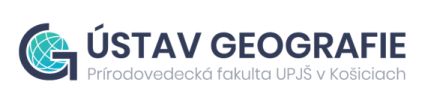 Prednáška č. 4 – Cyklus for a while, funkcia range, jednoduché matematické algoritmy a algoritmy s reťazcami
Selekcia časti vektorovej vrstvy
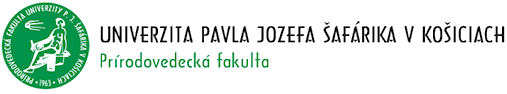 3) Pridanie vrstvy do layer tree

Vrstvu následne vieme pridať aj do layer tree v QGIS. iface (interface) addVectorLayer – pridanie vektorovej vrstvy. Vystup – výstup clipu, "" – názov vrstvy v layer tree (prázdne – rovnaký ako output), "ogr“ – driver pre náš zdroj údajov, dátová knižnica pre vektorové dáta (ekvivalent GDAL)

iface.addVectorLayer(kraj, "", "OGR")
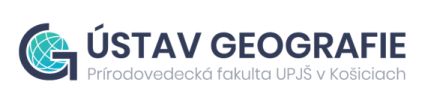 Prednáška č. 4 – Cyklus for a while, funkcia range, jednoduché matematické algoritmy a algoritmy s reťazcami
Selekcia časti vektorovej vrstvy
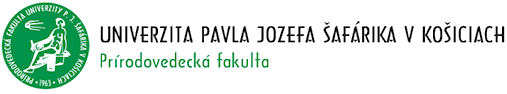 vrstvy = QgsProject.instance().mapLayersByName('kraje_sjtsk‘)
vrstva = vrstvy[0]
layer.selectByExpression('"NM2"=\'Košický\' ')

kraj = "D:/PHD/výučba/Python/cvičenia/vrstvy_python/ke_kraj_sjtsk.shp"
zápis = QgsVectorFileWriter.writeAsVectorFormat(vrstva, kraj, "utf-8", 
driverName = "ESRI shapefile", onlySelected=True)

iface.addVectorLayer(kraj, "", "OGR")
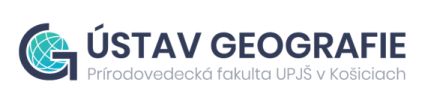 Prednáška č. 4 – Cyklus for a while, funkcia range, jednoduché matematické algoritmy a algoritmy s reťazcami
Clip
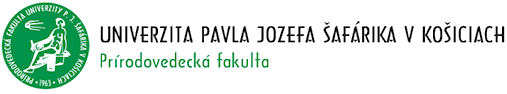 Vytvorte script, ktorý Vám umožní oklipovať 2 vektorové vrstvy.
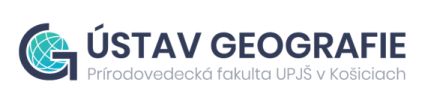 Prednáška č. 4 – Cyklus for a while, funkcia range, jednoduché matematické algoritmy a algoritmy s reťazcami
Clip
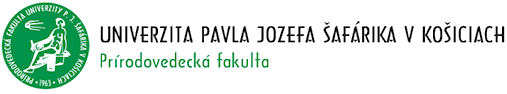 Import funkcií
Zadefinovanie premenných a ciest
Zadefinovanie funkcie
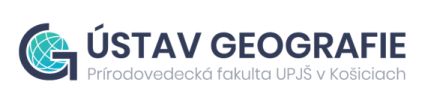 Prednáška č. 4 – Cyklus for a while, funkcia range, jednoduché matematické algoritmy a algoritmy s reťazcami
Clip
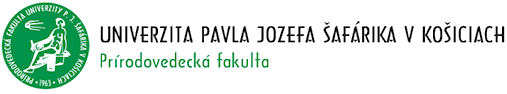 1) Import funkcií

processing – nástroje potrebné na operácie s dátami

import processing

2) Zadefinovanie premenných a ich ciest

V tejto časti si zadefinujeme náš vstup, ktorý chceme clipovať, vrstvu, na základe ktorej chceme vykonať clip a zapísať výstup.

vstup = "D:/PHD/výučba/Python/cvičenia/vrstvy_python/vodne_toky_sjtsk.shp"
clip_vrstvy = "D:/PHD/výučba/Python/cvičenia/vrstvy_python/ke-kraj.shp"
vystup = "D:/PHD/výučba/Python/cvičenia/vrstvy_python/ke_kraj_toky.shp"
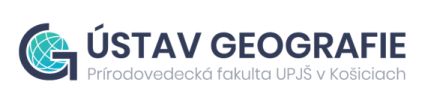 Prednáška č. 4 – Cyklus for a while, funkcia range, jednoduché matematické algoritmy a algoritmy s reťazcami
Clip
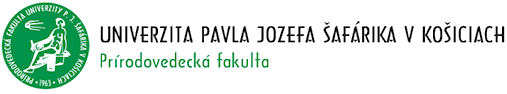 3) Zadefinovanie clipu 

Pomocou processing vyvoláme funkciu clip (“native:clip“), do zložených zátvoriek* (python dictionary) priradíme, kde sa nachádza náš vstup (v dictionary definovaný ako INPUT), clip vrstvy (OVERLAY) a výstup (OUTPUT)

processing.run("native:clip",{"INPUT":vstup,
"OVERLAY":clip_vrstvy, "OUTPUT":vystup})

Vrstvu následne pridáme do layer tree: 

iface.addVectorLayer(vystup, "", "ogr")



*zložené zátvorky: AltGr+B, AltGr+N; v prípade MAC Alt + čiarka, Alt + bodka?
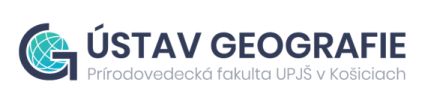 Prednáška č. 4 – Cyklus for a while, funkcia range, jednoduché matematické algoritmy a algoritmy s reťazcami
Clip
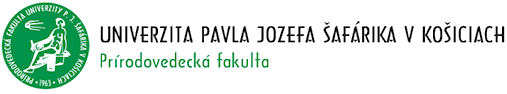 import processing

vstup = "D:/PHD/výučba/Python/cvičenia/vrstvy_python/vodne_toky_sjtsk.shp"
clip_vrstvy = "D:/PHD/výučba/Python/cvičenia/vrstvy_python/ke-kraj.shp"
vystup = "D:/PHD/výučba/Python/cvičenia/vrstvy_python/ke_kraj_toky.shp"

processing.run("native:clip",{"INPUT":vstup,
"OVERLAY":clip_vrstvy, "OUTPUT":vystup})

iface.addVectorLayer(vystup, "", "ogr")
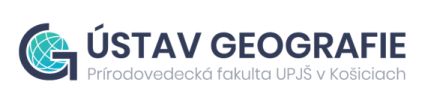 Prednáška č. 4 – Cyklus for a while, funkcia range, jednoduché matematické algoritmy a algoritmy s reťazcami
Buffer
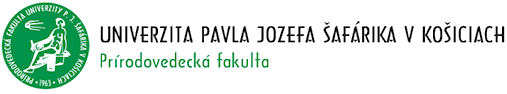 Vytvorte buffer údajov pre jednu z vektorových vrstiev pomocou pyqgis skriptu.
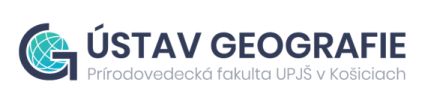 Prednáška č. 4 – Cyklus for a while, funkcia range, jednoduché matematické algoritmy a algoritmy s reťazcami
Buffer
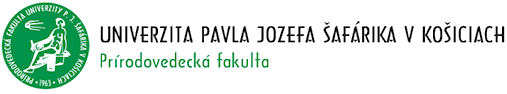 Zadefinovanie vstupov a výstupov
Selekcia vrstvy, zadefinovanie polí a features
Zadefinovanie zápisu
Buffer
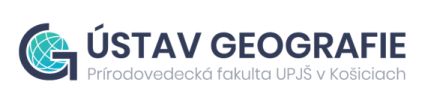 Prednáška č. 4 – Cyklus for a while, funkcia range, jednoduché matematické algoritmy a algoritmy s reťazcami
Buffer
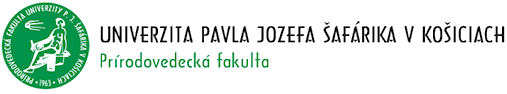 1) Zadefinovanie vstupov a výstupov

Pridáme vrstvu z layer tree, zadefinovanie cestu výstupu. Zadefinujeme veľkosť buffra – pozor! Uvádza sa v mapových jednotkách, v tomto prípade (SJTSK) sú to metre.

vstup = "vodne_toky_sjtsk"
vystup = "D:/PHD/výučba/Python/cvičenia/vrstvy_python/toky_buffer.shp"
velkost_buffra = 500
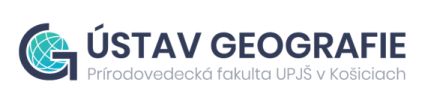 Prednáška č. 4 – Cyklus for a while, funkcia range, jednoduché matematické algoritmy a algoritmy s reťazcami
Buffer
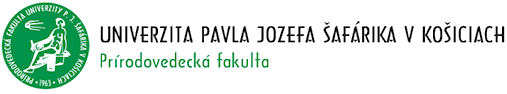 2) Selekcia vrstvy, zadefinovanie polí a features

Vyberieme si náš vstup z layer tree. Preberieme polia (fields) a prvky/objekty (features) z vstupnej vrstvy.

vrstvy = QgsProject.instance().mapLayersByName(vstup)
vrstva = vrstvy[0]
polia = vrstva.fields()
feats = vrstva.getFeatures()
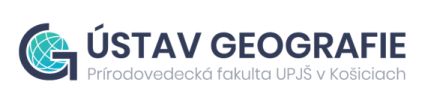 Prednáška č. 4 – Cyklus for a while, funkcia range, jednoduché matematické algoritmy a algoritmy s reťazcami
Buffer
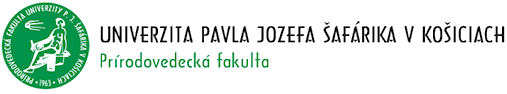 3) Zadefinovanie zápisu


Zadefinujeme zápis novej vrstvy (buffra). Uvedieme náš výstup, kódovanie utf-8, prevezmeme polia, typ geometrie definujeme ako polygon (QgsWkbTypes.Polygon), prevezmeme koordinačný systém z pôvodnej vrstvy v layer tree (vrstva.sourceCrs()) a priradíme formát (shapefile).

zapis = QgsVectorFileWriter(vystup, "UTF-8", polia, QgsWkbTypes.Polygon,
vrstva.sourceCrs(), "ESRI shapefile")
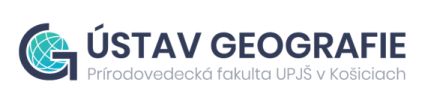 Prednáška č. 4 – Cyklus for a while, funkcia range, jednoduché matematické algoritmy a algoritmy s reťazcami
Buffer
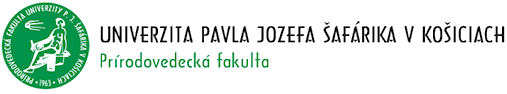 4) Buffer

Vytvoríme iteráciu, ktorá prejde všetkými prvkami/objektami (features) vrstvy. Prevezmeme z vrstvy jej geometriu (tvar) ako feat.geometry(). Zadefinujeme buffer – možnosť zadať viacero parametrov, potrebujeme najprv prevziať tvar objektu pre buffer (geom.buffer) a priradiť k nemu veľkosť buffra (buď číslom alebo ako vstup zo začiatku) a počet bodov, ktorý bude tvoriť jeho okraj (skript môže padať – ak zbehne ale vygeneruje prázdnu vrstvu, tak zmeniť počet bodov, ideálne 5-50). Následne prevezmeme jednotlivé geometrie objektov (features) a priradíme im buffer (feat.setGeometry(buff)). Objekt (feature) následne zapíšeme (zapis.addFeature(feat)). Nakoniec pridáme do layer tree.

for feat in feats:
    geom = feat.geometry()
    buff = geom.buffer(velkost_buffra, 5)
    feat.setGeometry(buff)
    zapis.addFeature(feat)

iface.addVectorLayer(vystup, "", "ogr")
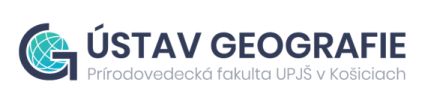 Prednáška č. 4 – Cyklus for a while, funkcia range, jednoduché matematické algoritmy a algoritmy s reťazcami
Buffer
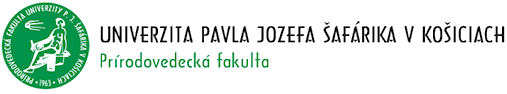 vstup = "vodne_toky_sjtsk"
vystup = "D:/PHD/výučba/Python/cvičenia/vrstvy_python/toky_buffer.shp"
velkost_buffra = 500

vrstvy = QgsProject.instance().mapLayersByName(vstup)
vrstva = vrstvy[0]
polia = vrstva.fields()
feats = vrstva.getFeatures()

zapis = QgsVectorFileWriter(vystup, "UTF-8", polia, QgsWkbTypes.Polygon,
vrstva.sourceCrs(), "ESRI shapefile")

for feat in feats:
    geom = feat.geometry()
    buff = geom.buffer(velkost_buffra, 5)
    feat.setGeometry(buff)
    zapis.addFeature(feat)

iface.addVectorLayer(vystup, "", "ogr")
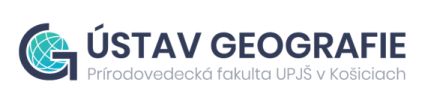 Prednáška č. 4 – Cyklus for a while, funkcia range, jednoduché matematické algoritmy a algoritmy s reťazcami
Zdroje na precvičenie
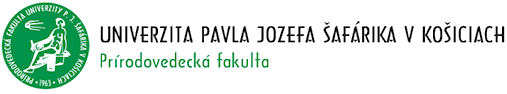 https://www.youtube.com/@opensourceoptions/videos
https://opensourceoptions.com/qgis-python-tutorial-pyqgis-tutorial/
https://qgis.org/pyqgis/master/index.html
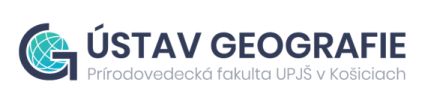 Prednáška č. 4 – Cyklus for a while, funkcia range, jednoduché matematické algoritmy a algoritmy s reťazcami
Pyqgis, skriptovanie v QGIS, editácia a štruktúra skriptu
Ďakujem za pozornosť 
Mgr. Tomáš Fedor
tomas.fedor@student.upjs.sk
Prednáška č.3 – Podmienky (IF), podmienené vetvenie (IF), operácie s reťazcami a metódy reťazcov, presmerovanie vstupu a výstupu